Projekt 
"Europa jest nam bliska, mobilność polsko – grecka”
nr 2021-2-PL01-KA122-SCH-000041996 
współfinansowany z Unii Europejskiej 
w ramach programu Erasmus+
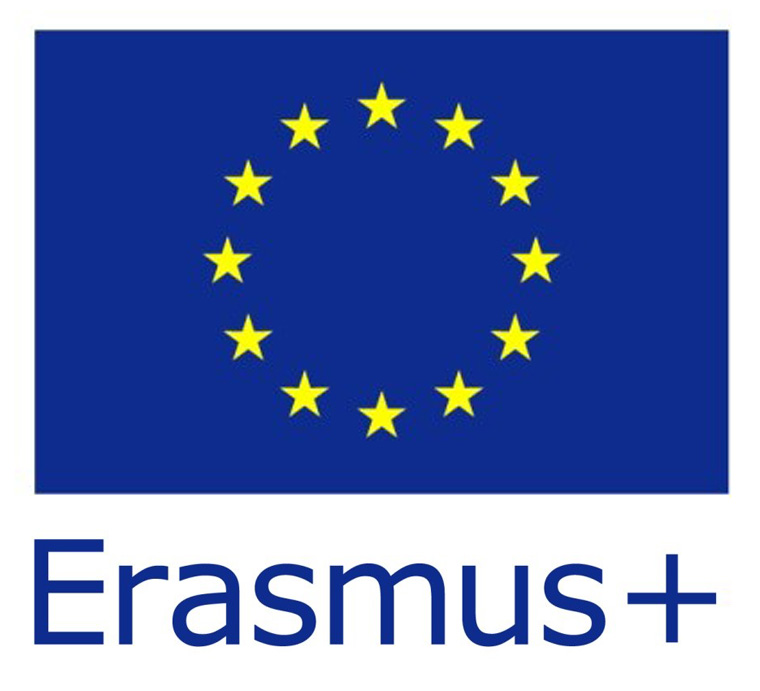 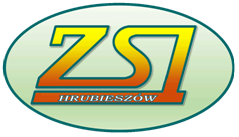 29 uczniów II klas Technikum wyjechało do Grecji
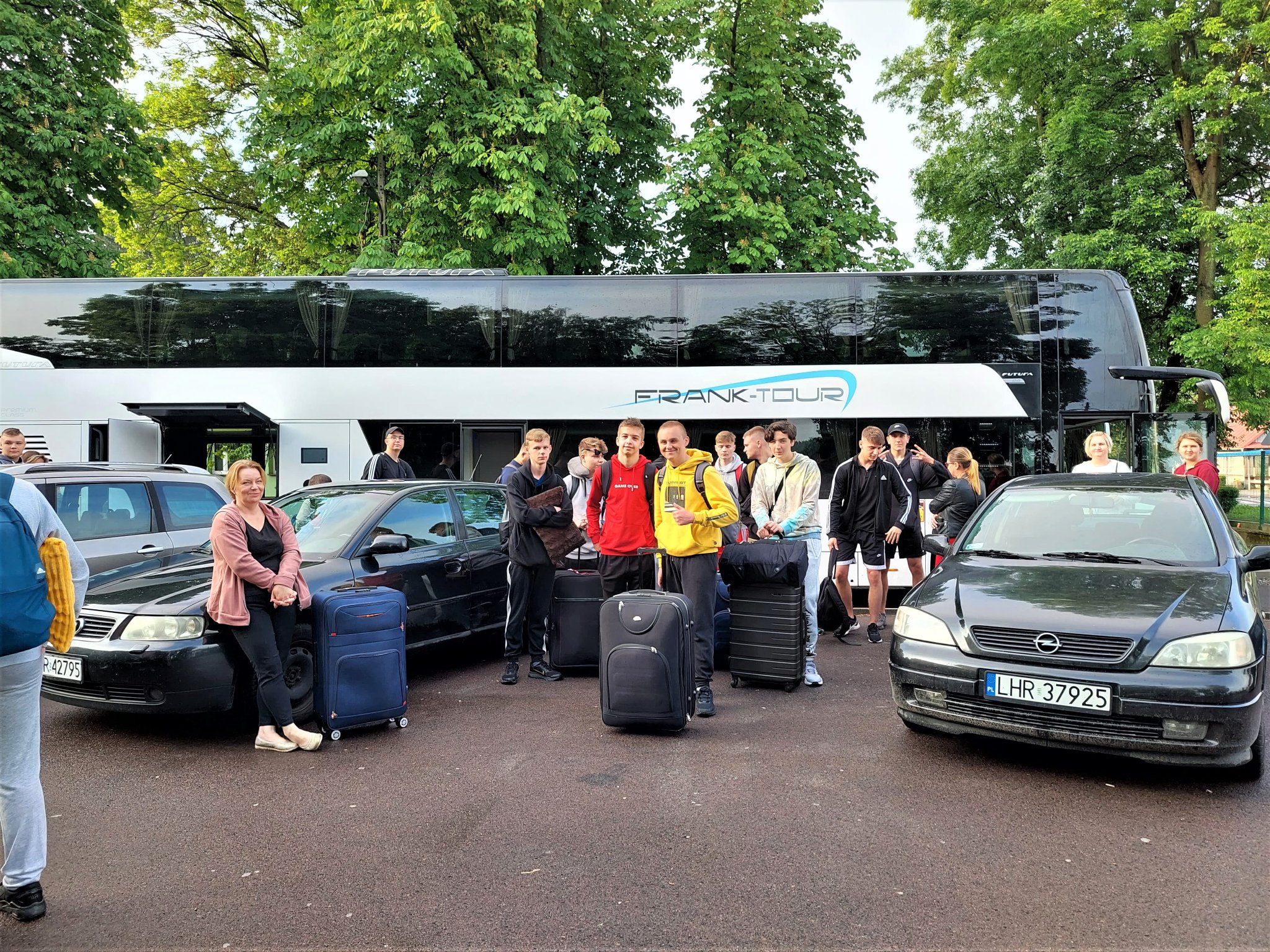 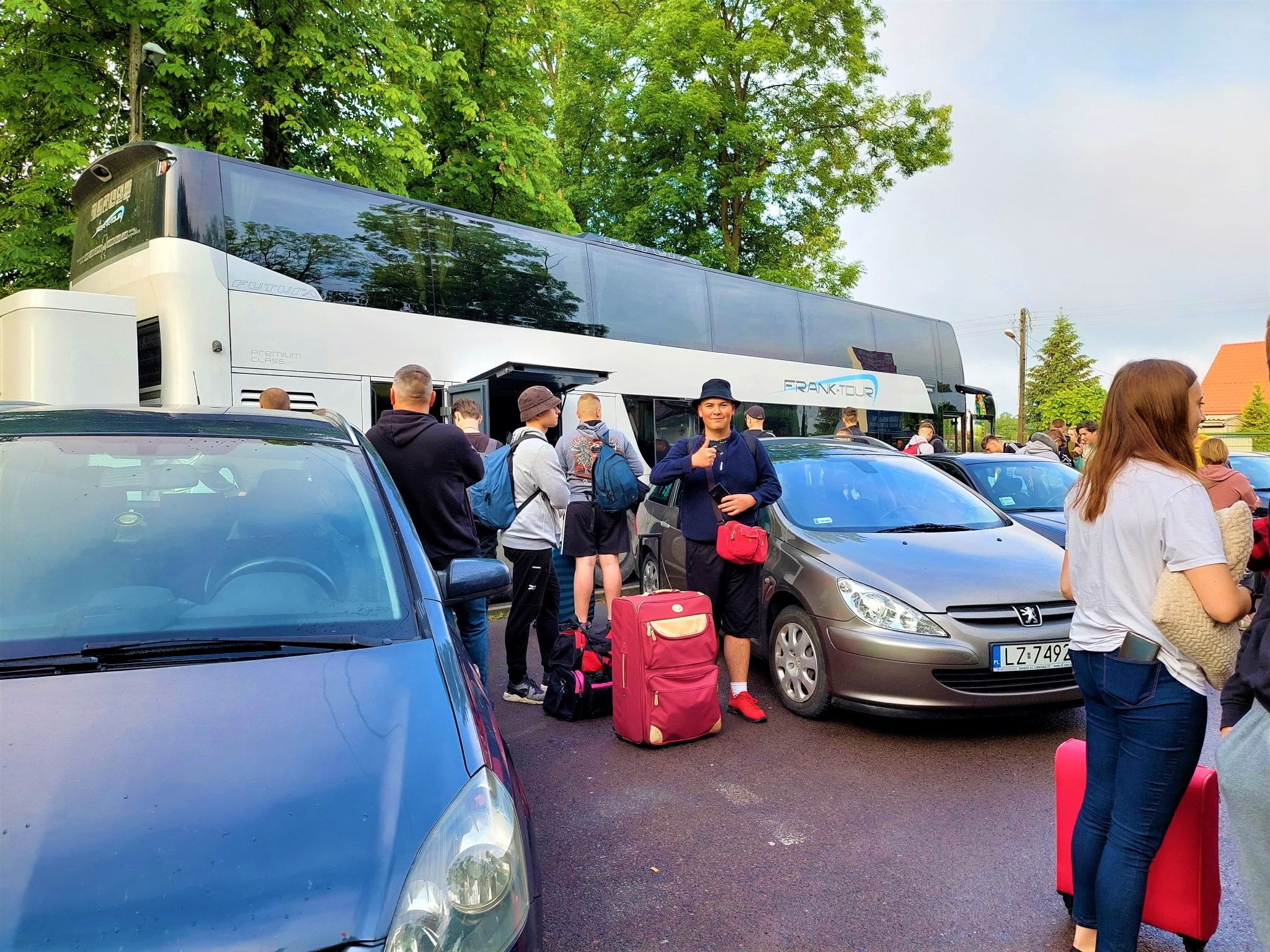 Spacer do Basenu Afrodyty
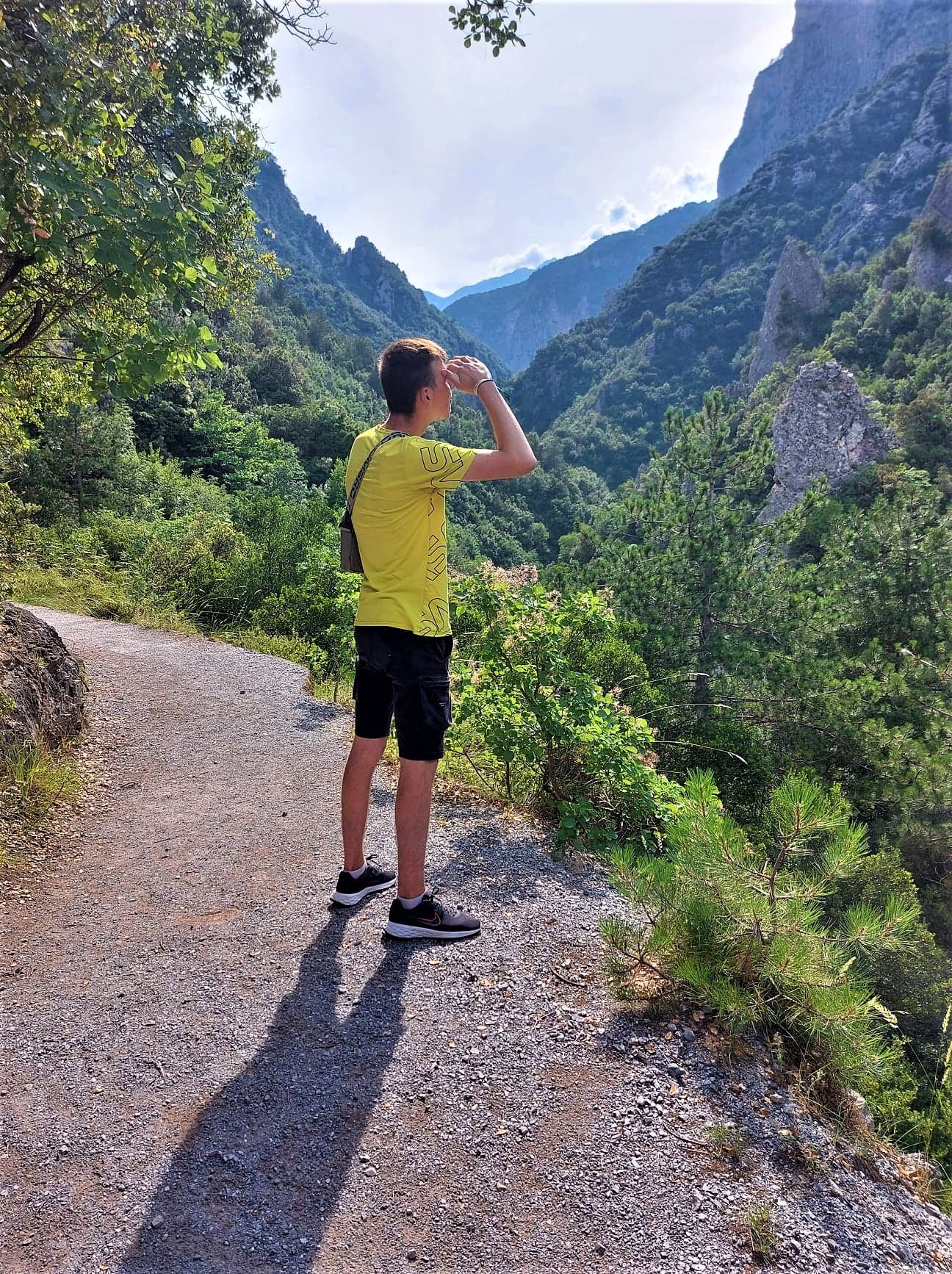 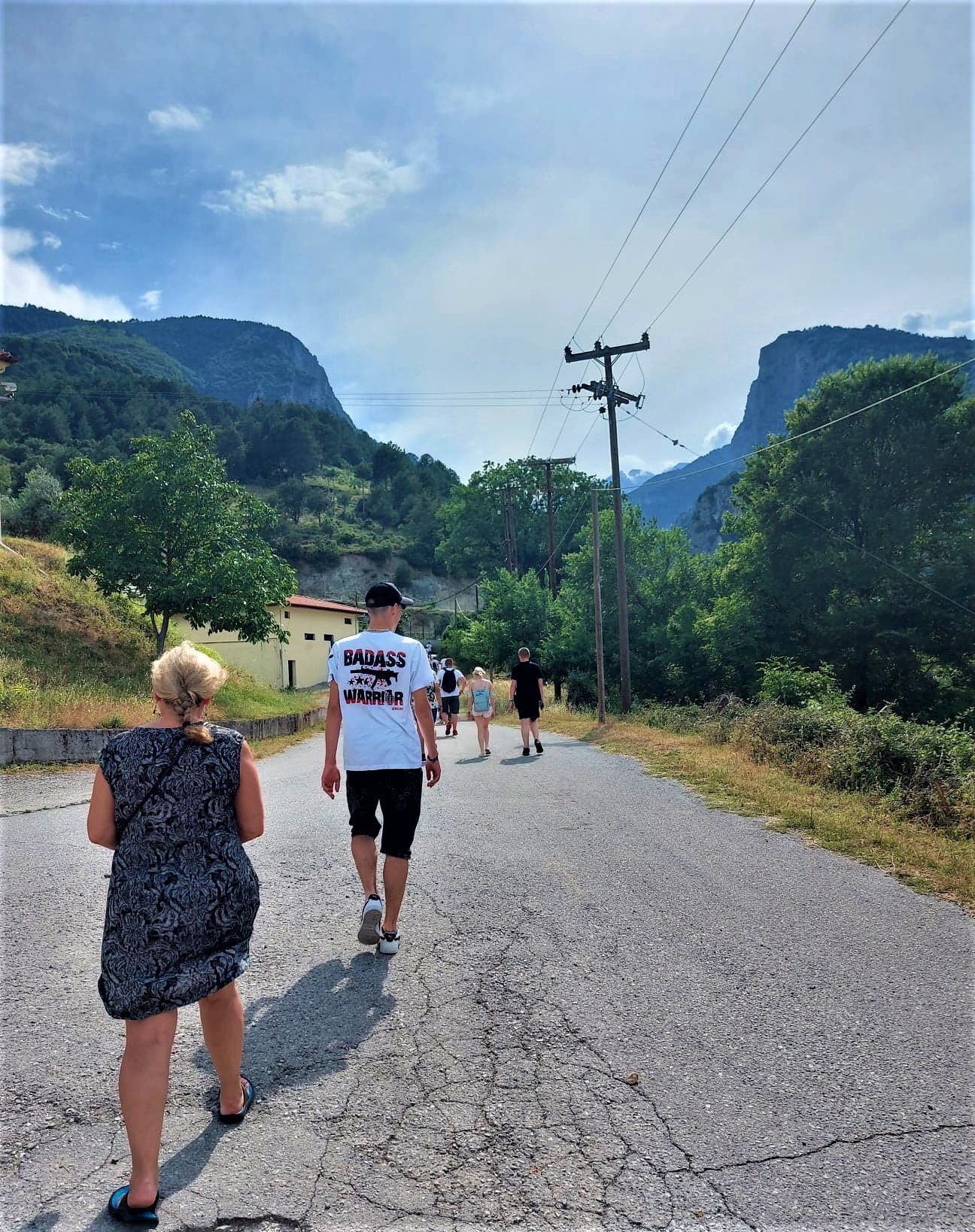 Zajęcia w greckiej szkole
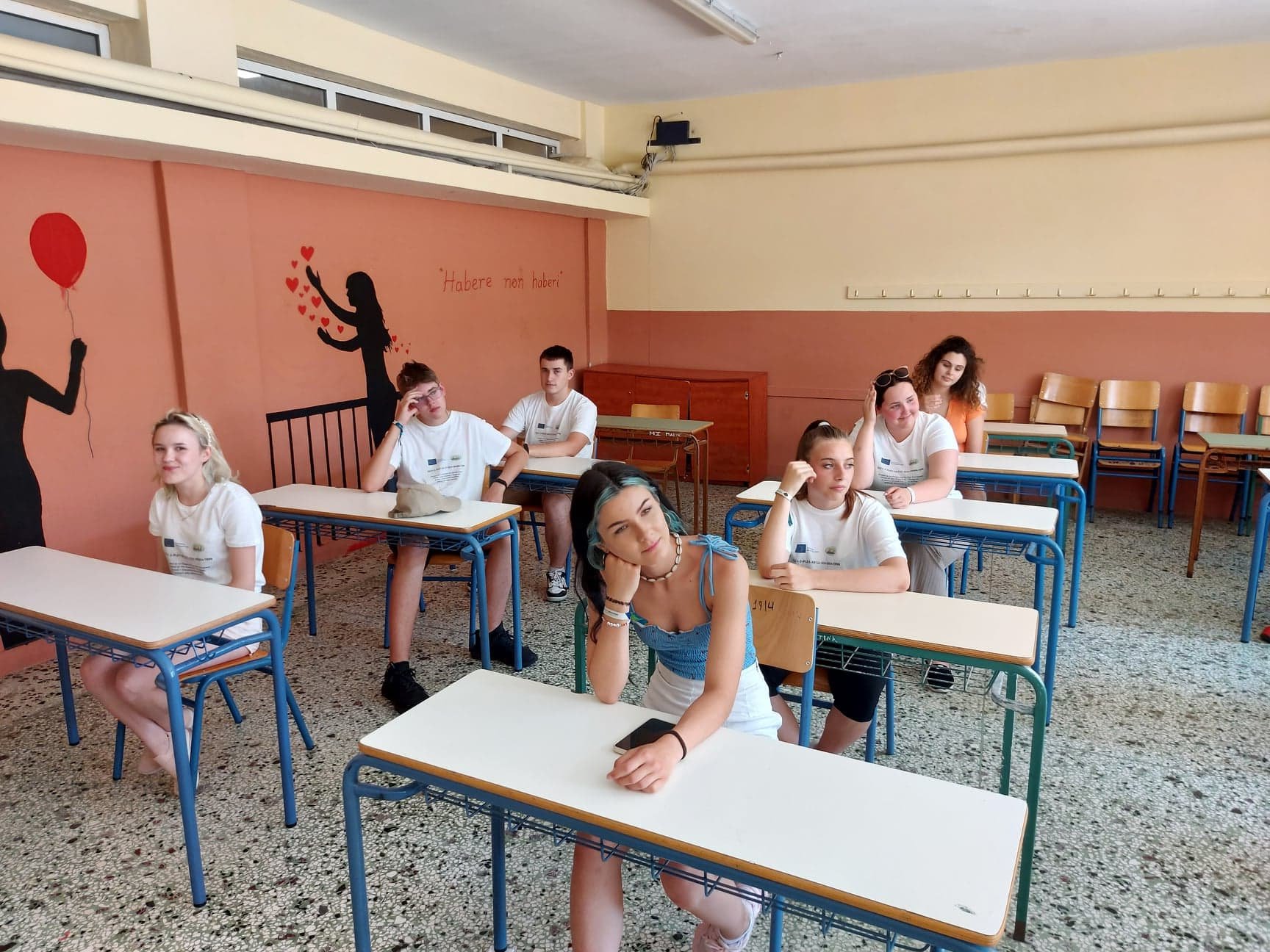 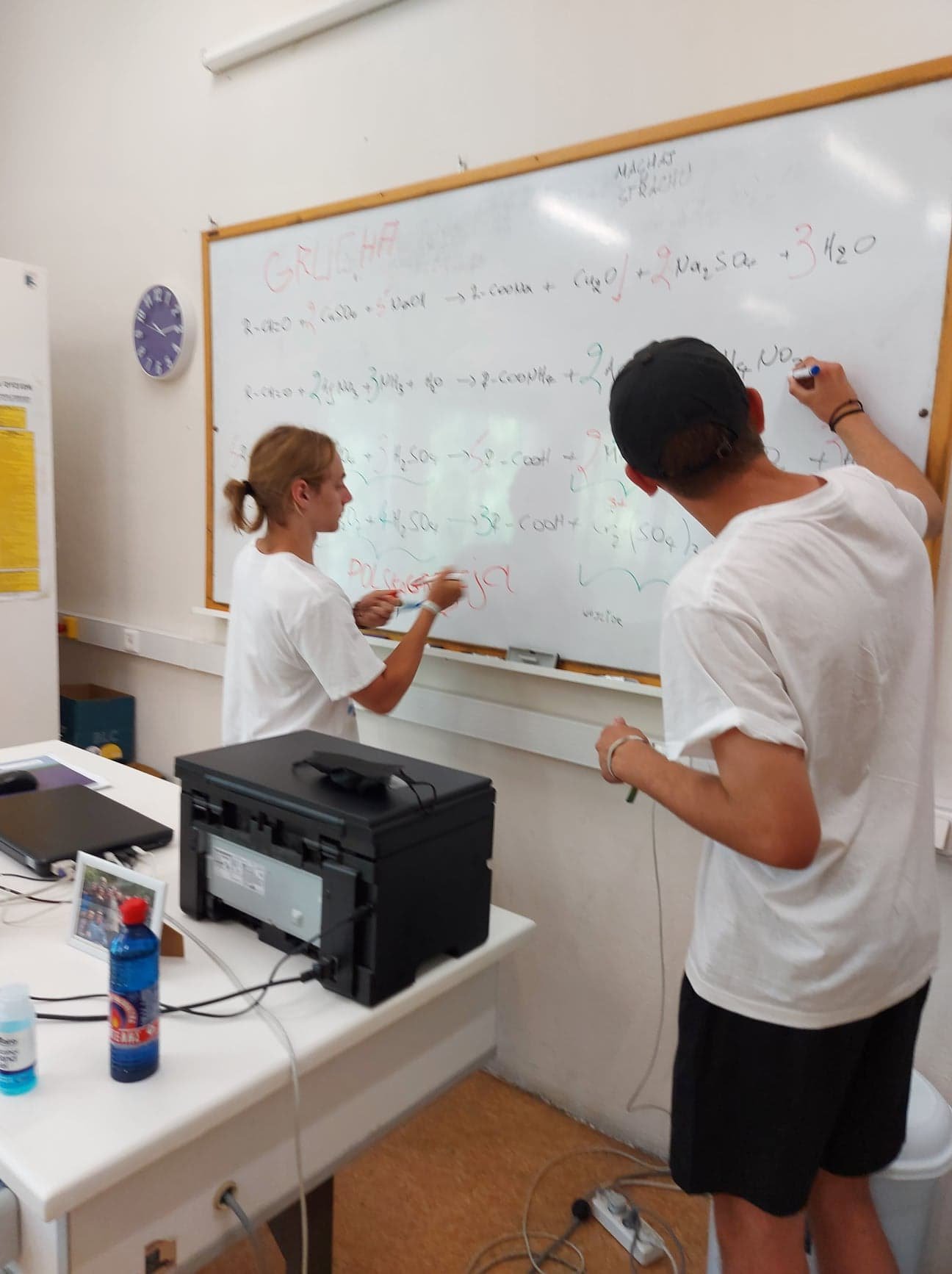 Rejs po Morzu Egejskim
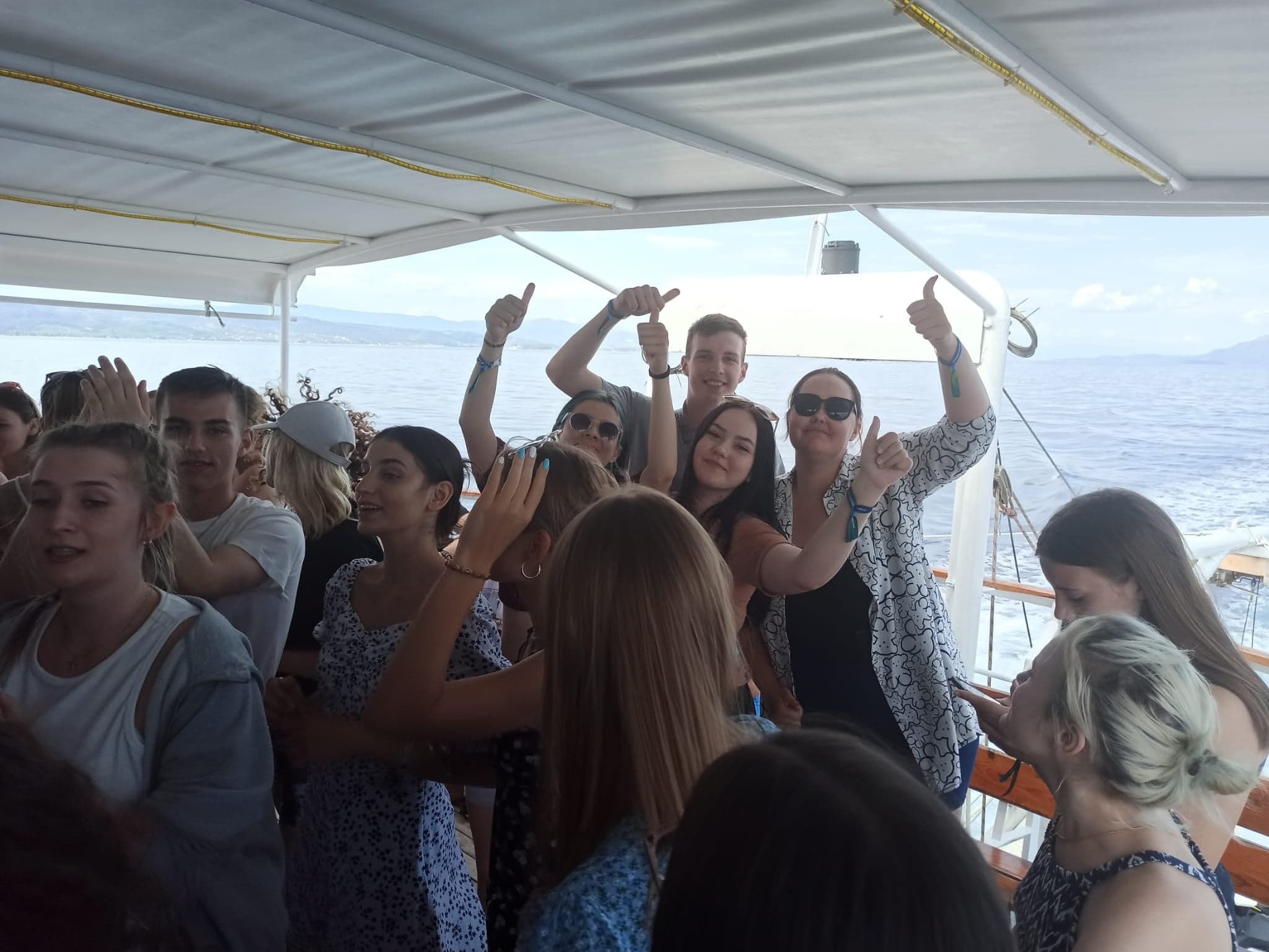 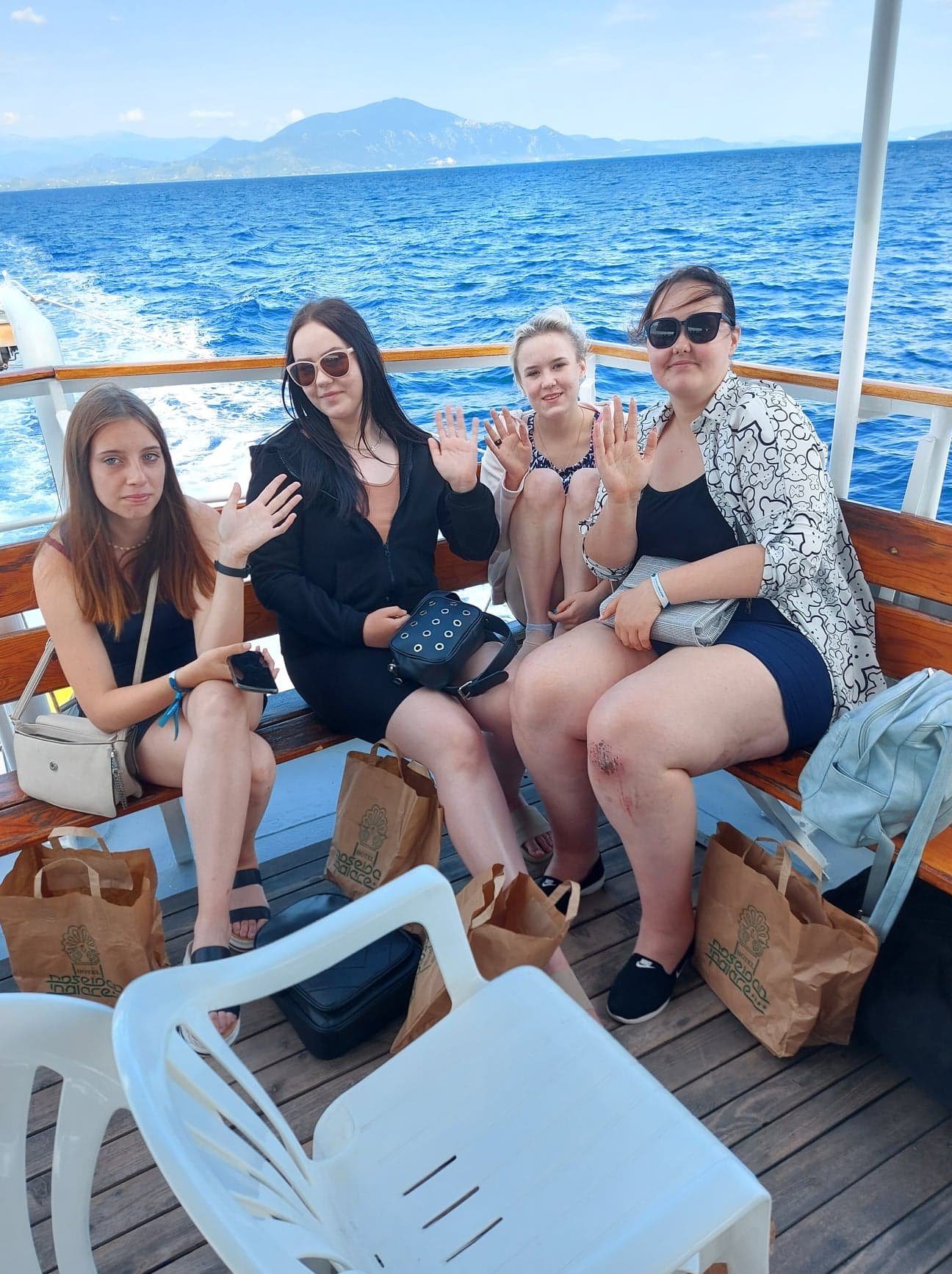 Nie tylko szachami uczeń żyje...
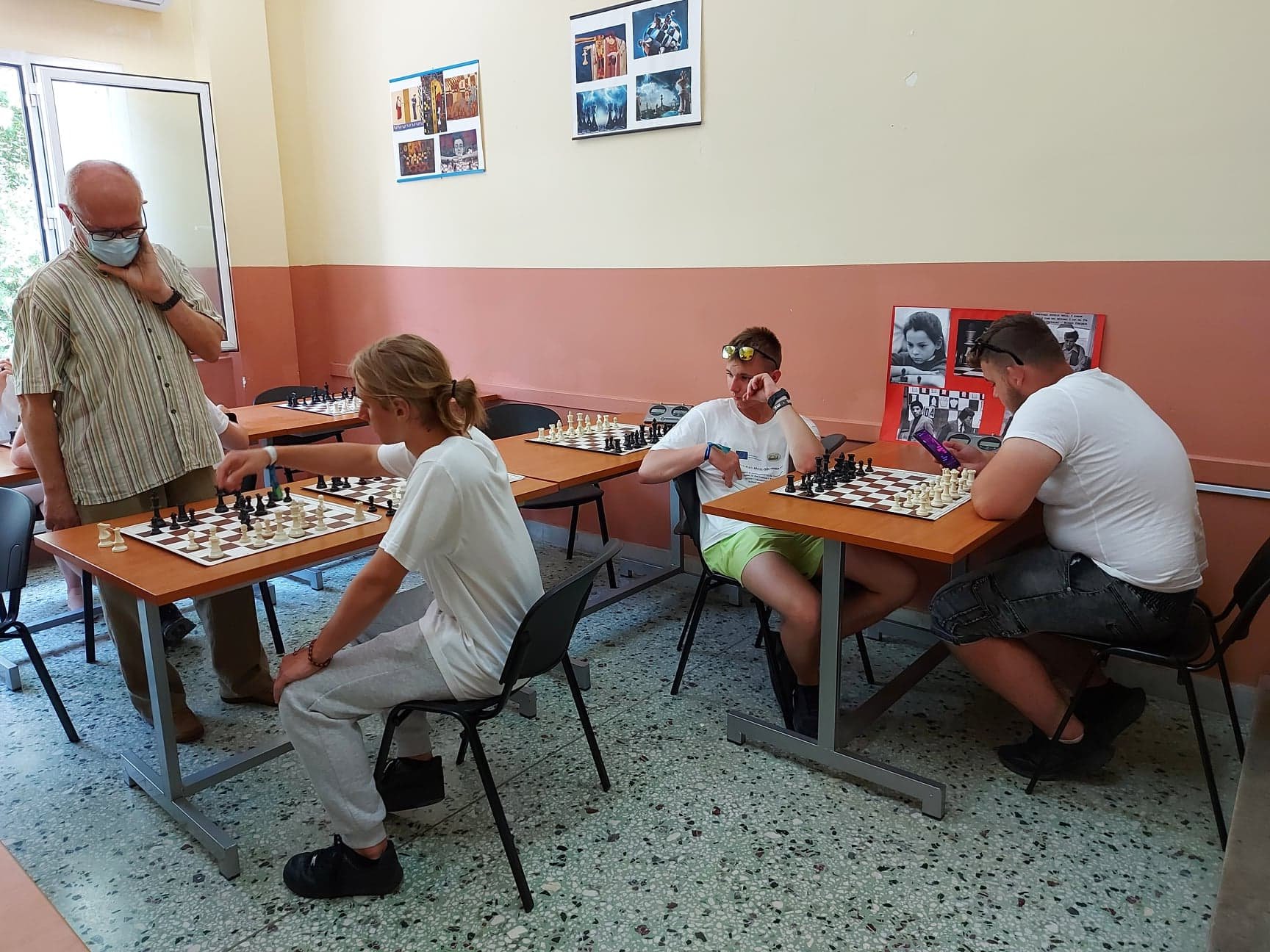 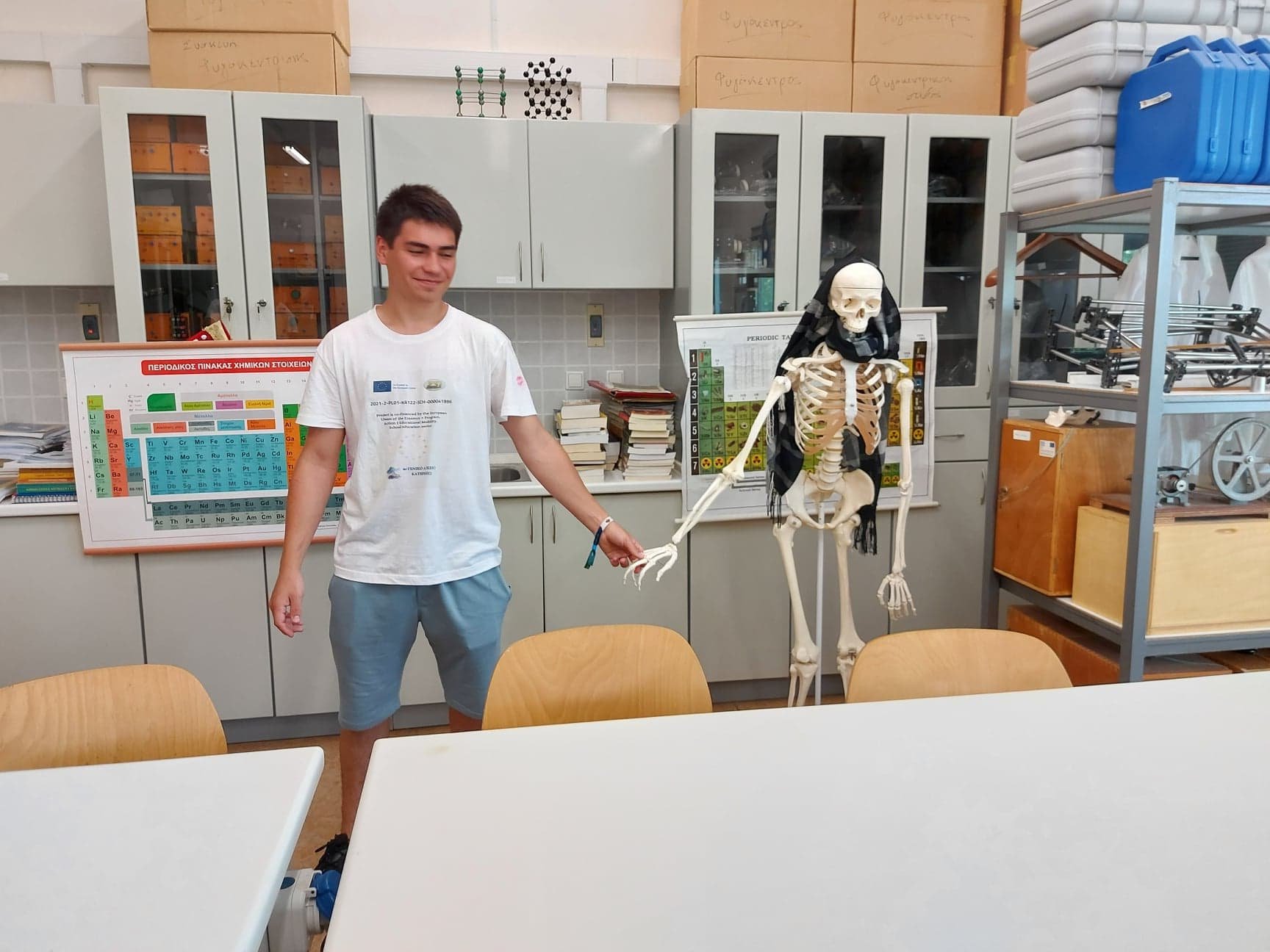 Grecja nastraja pozytywnie...
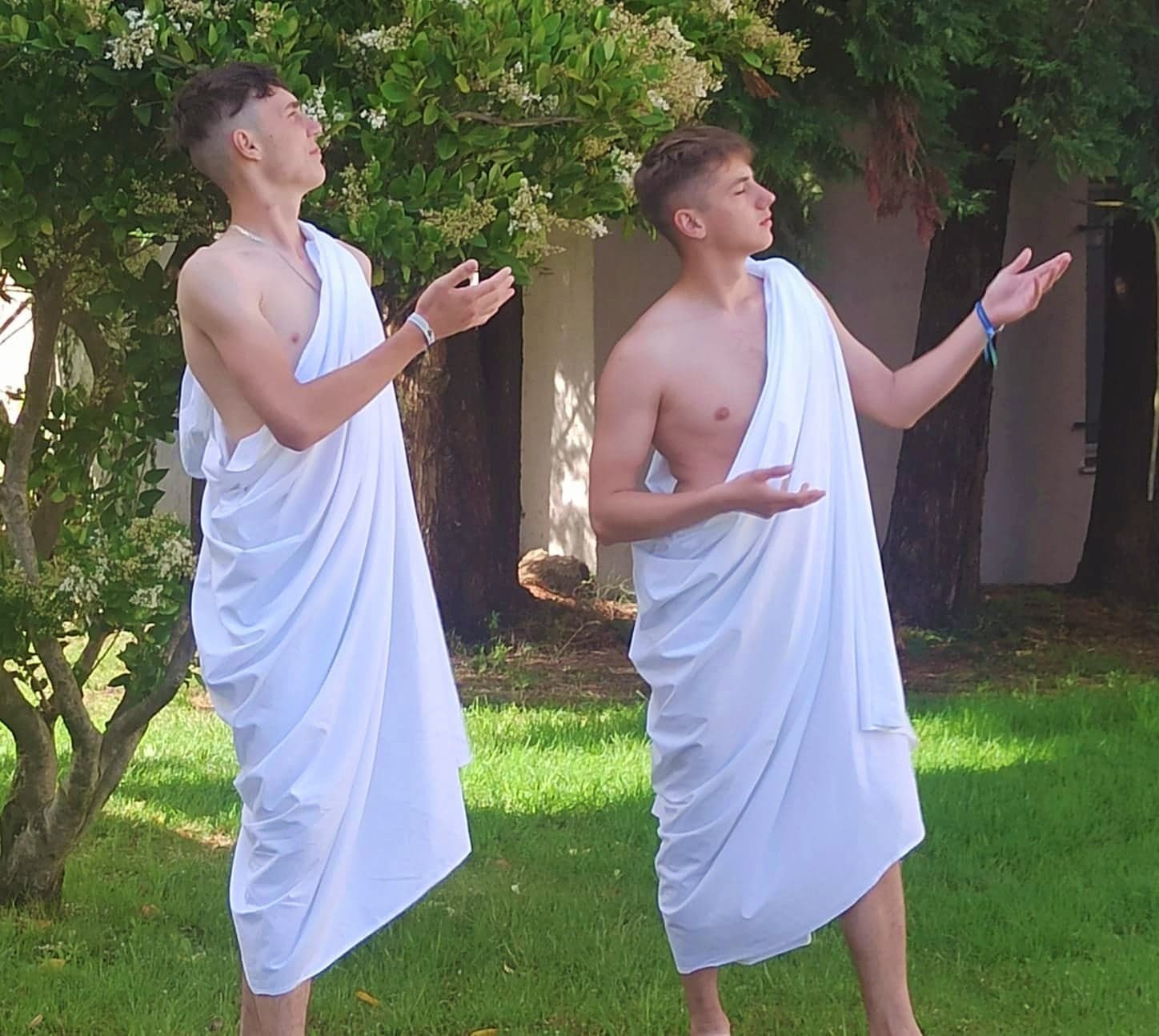 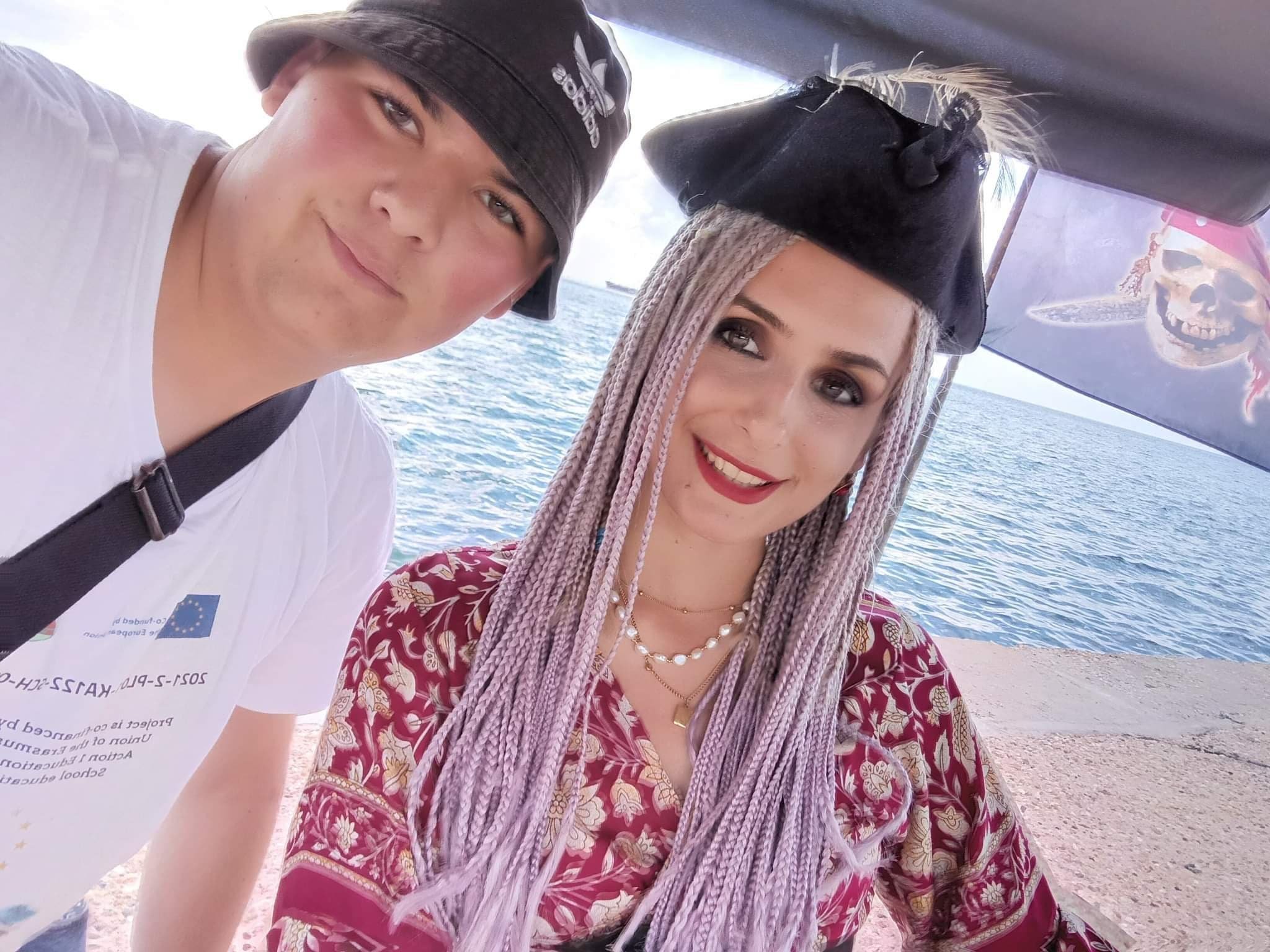 Integrujemy się!
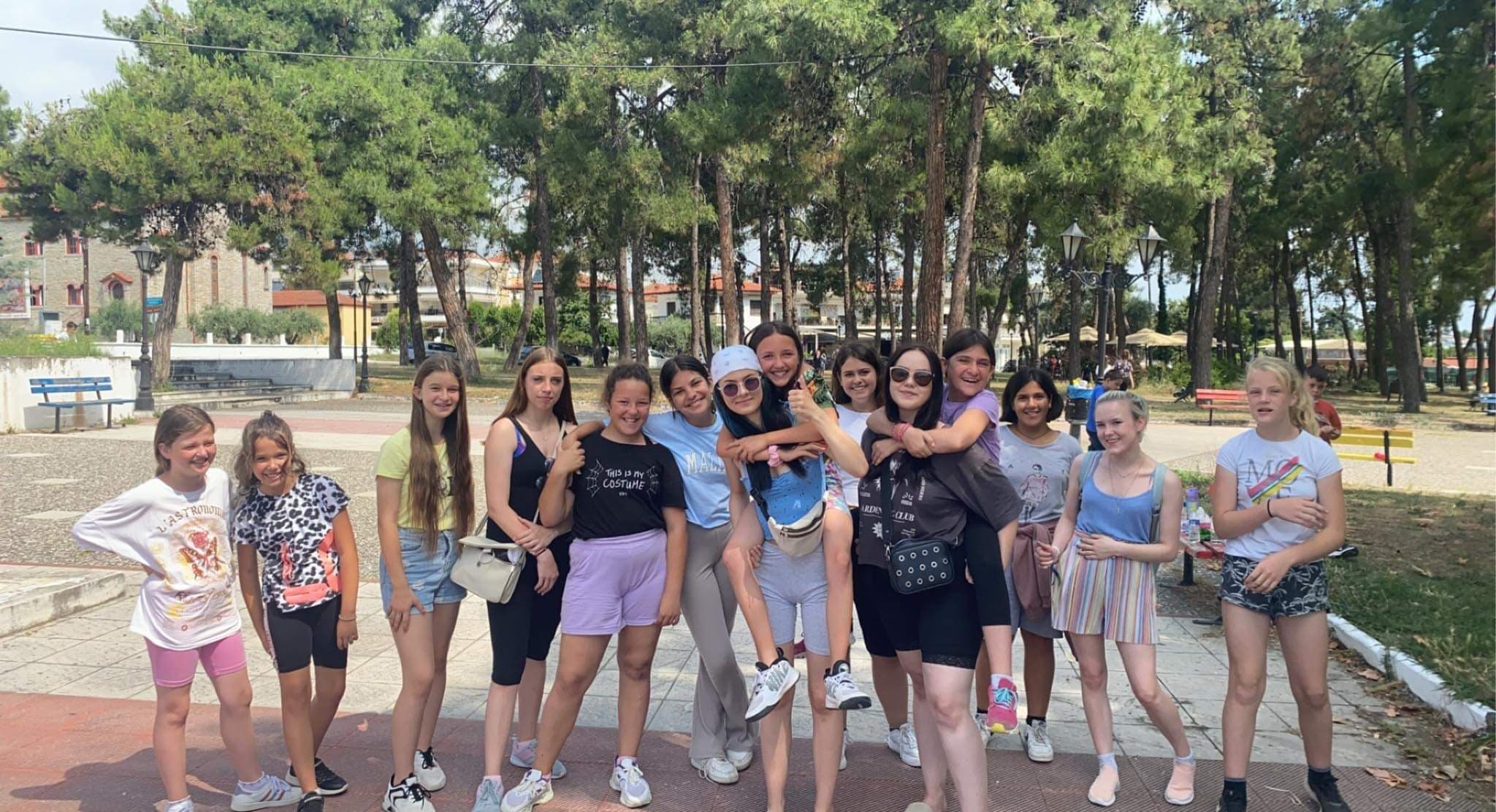 Wiedza i umiejętności  potwierdzone certyfikatem
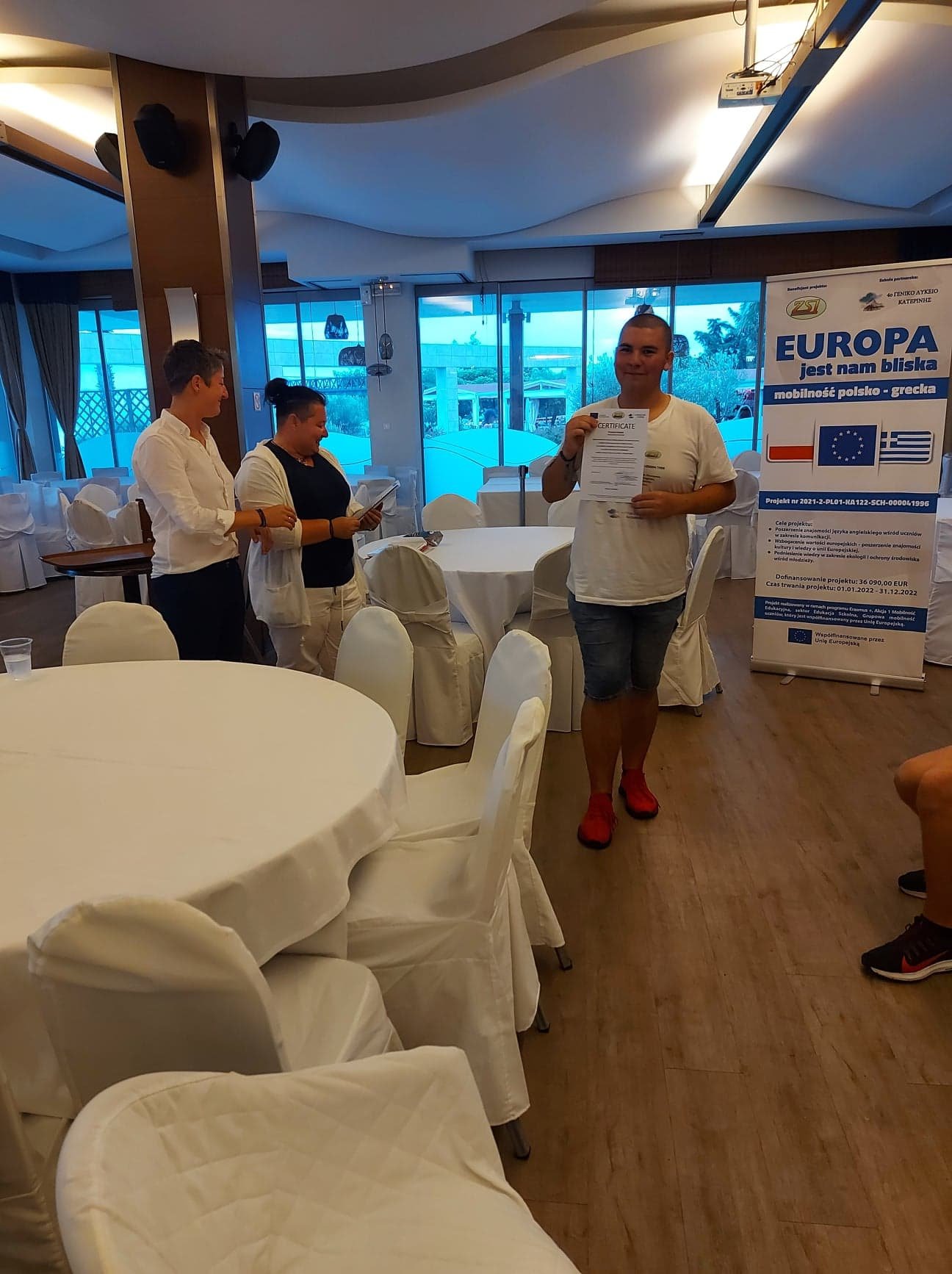 Było pysznie, było pięknie...
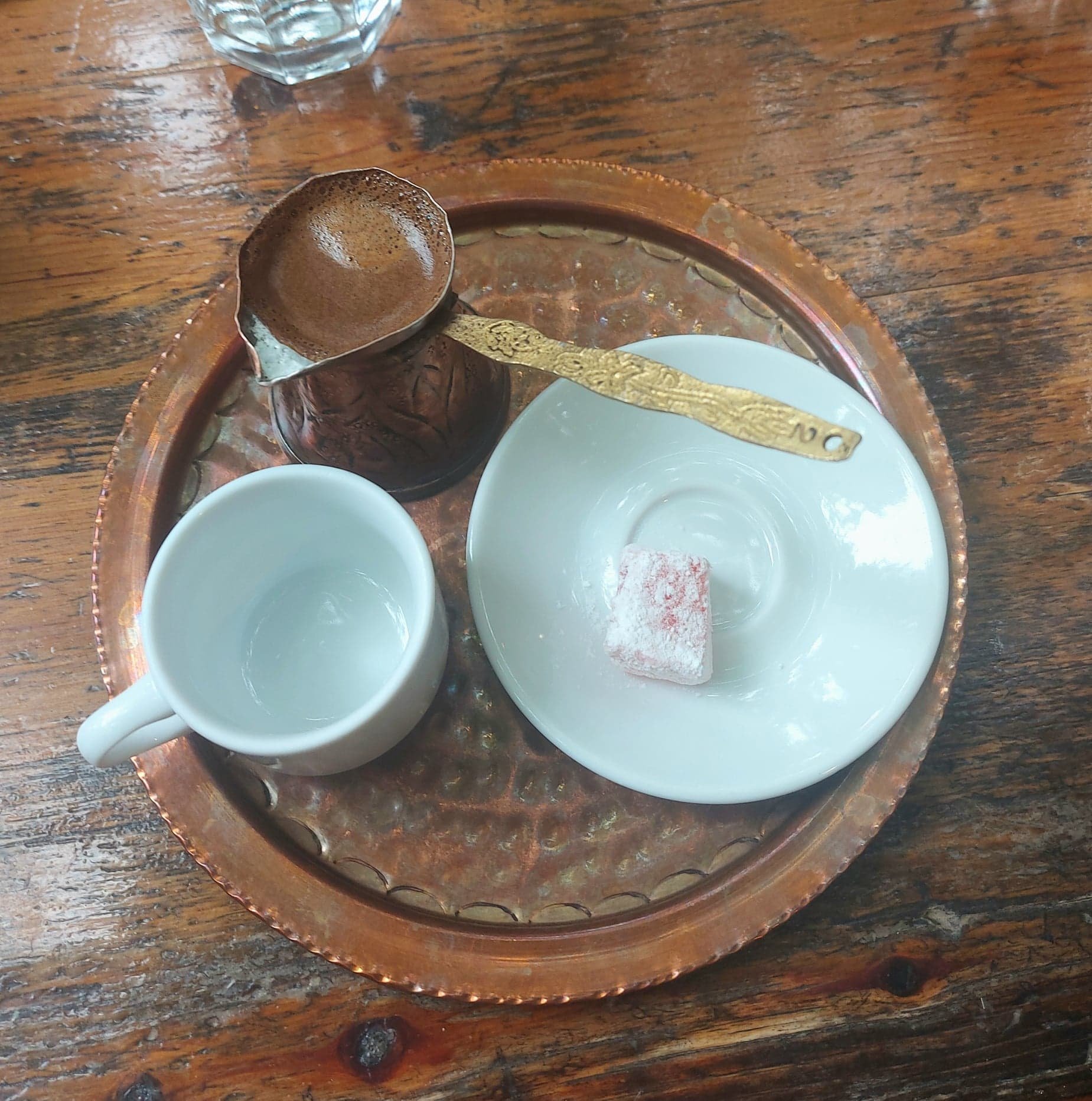 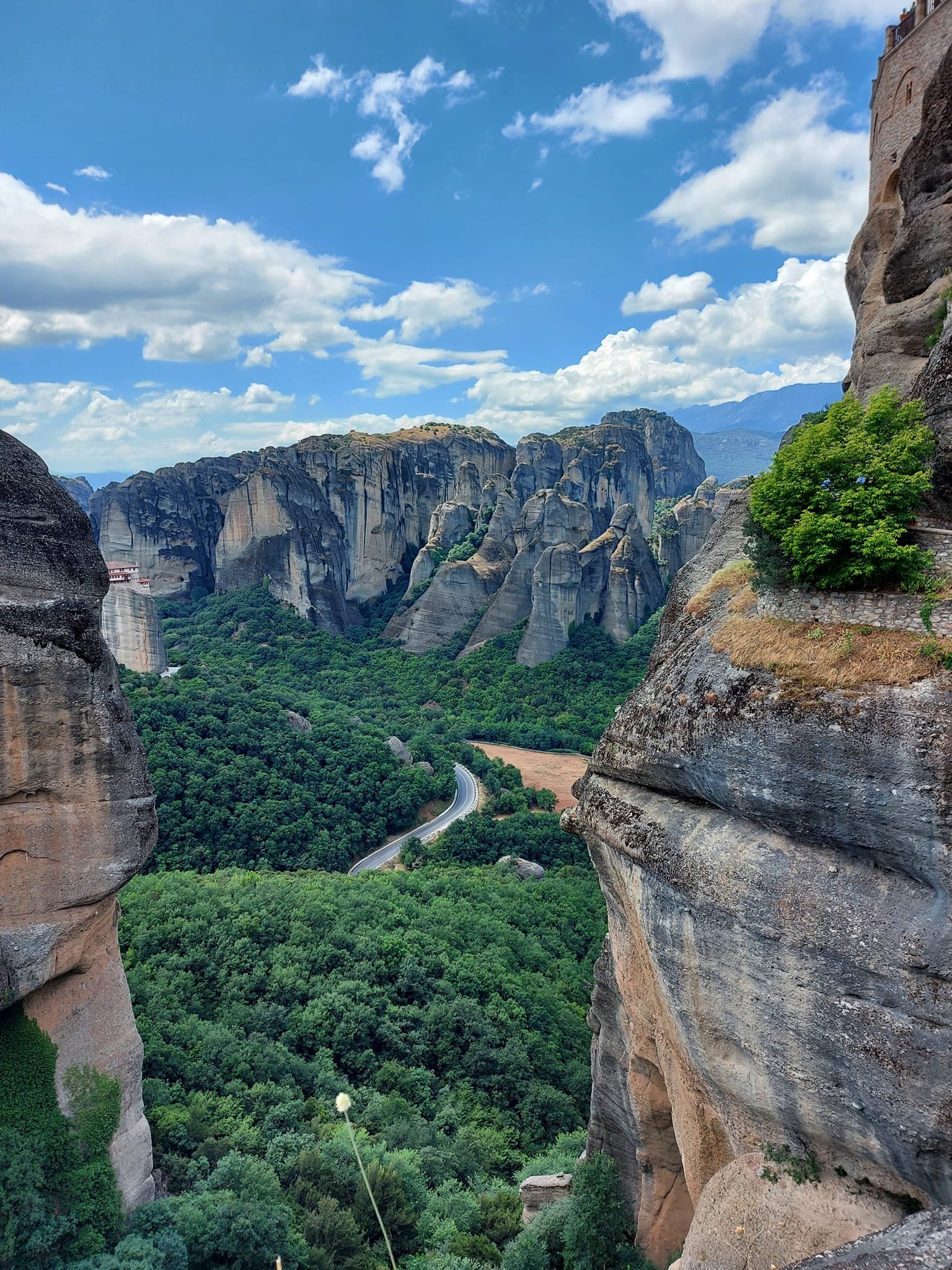 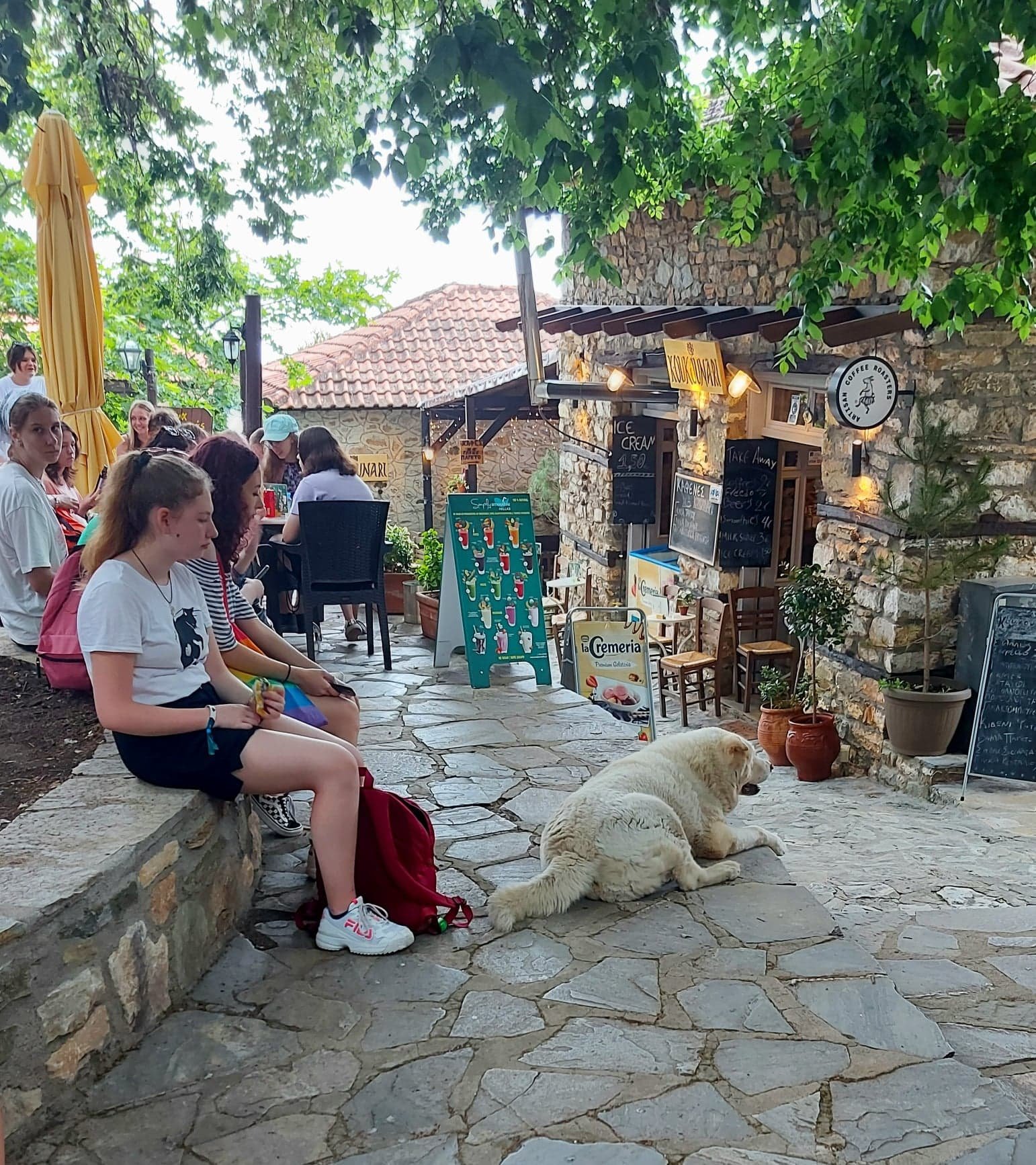 Nauka języka i tańca
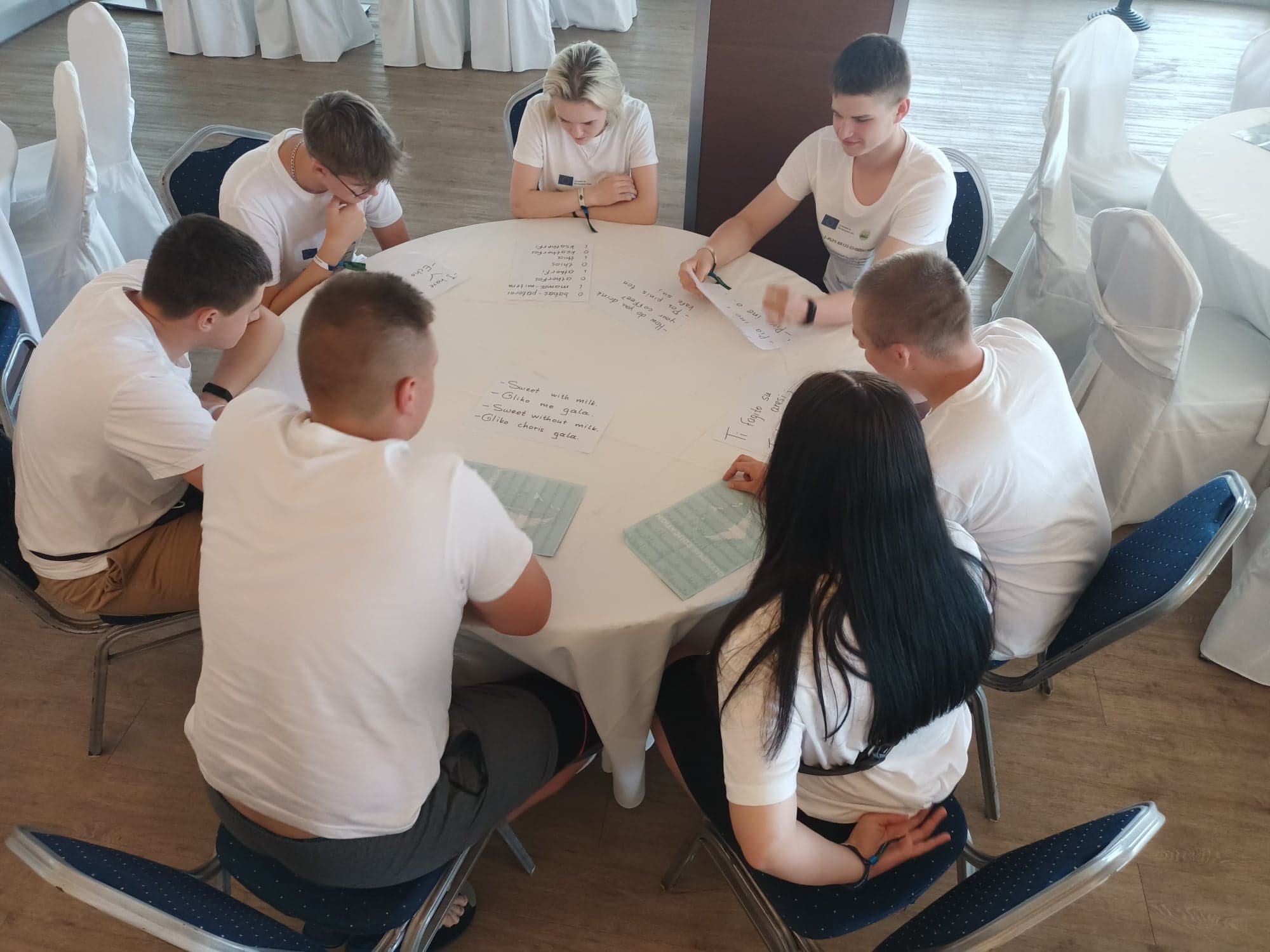 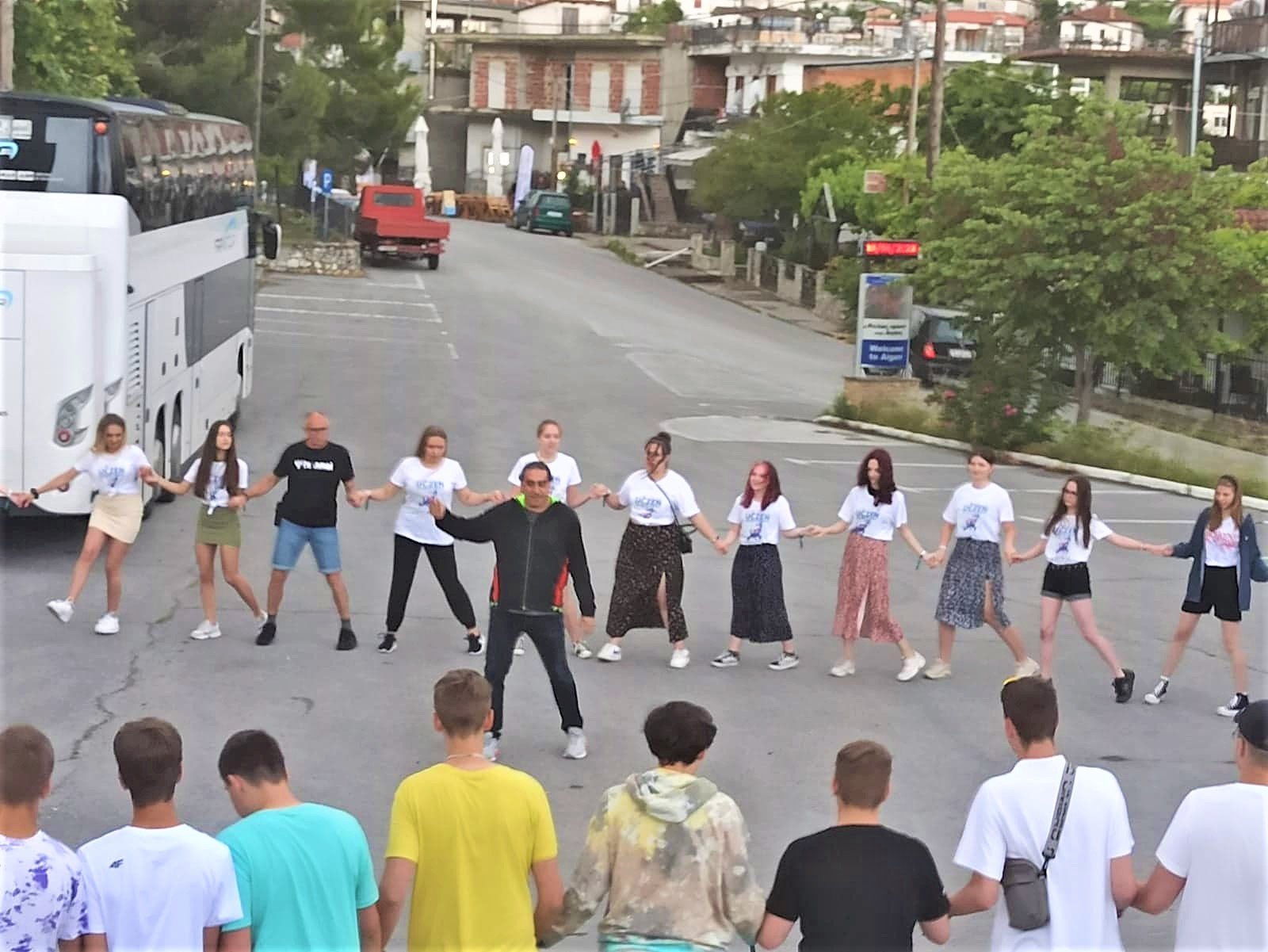 Wiemy więcej o Grecji, Unii Europejskiej i jej wartościach!
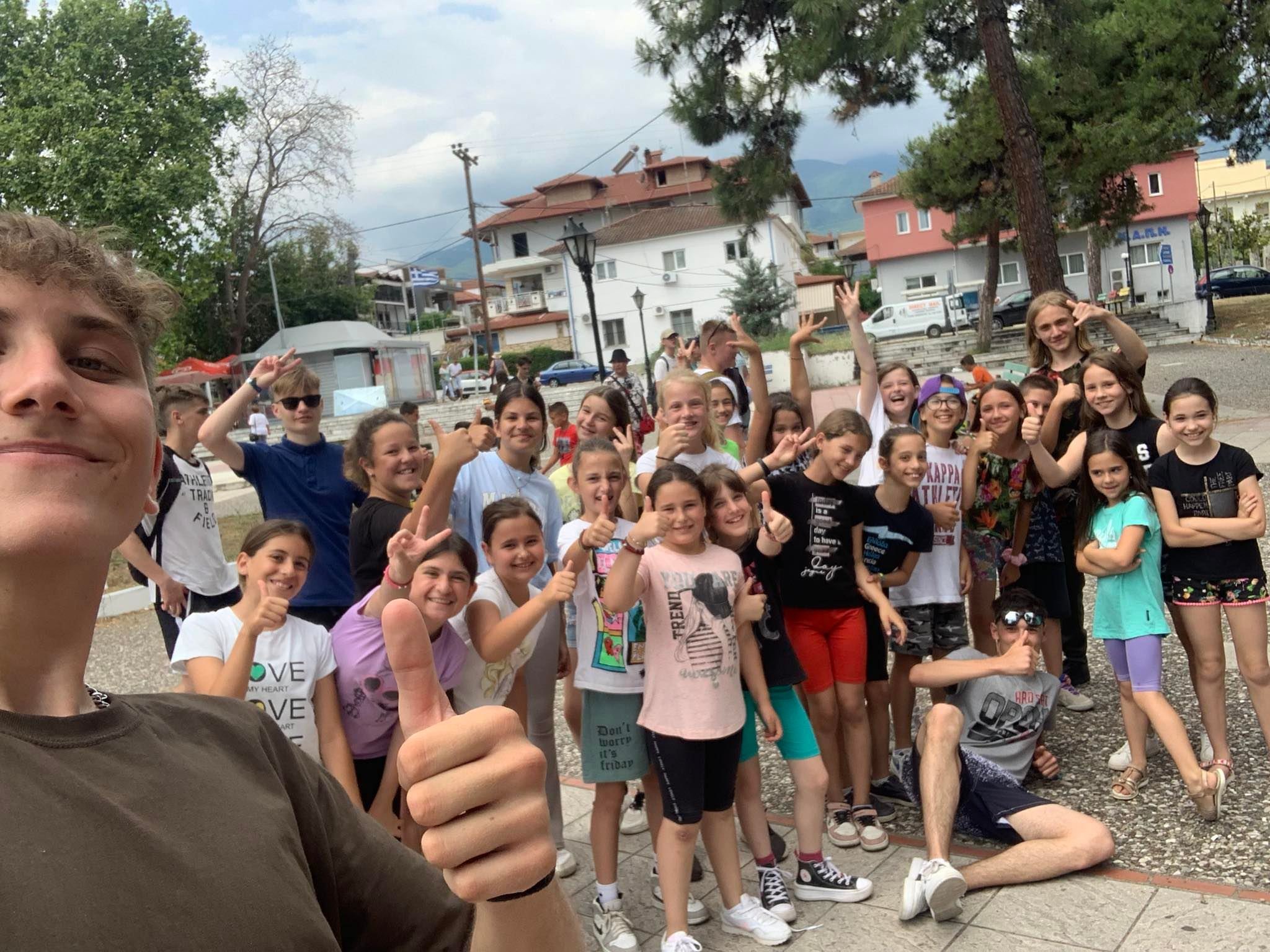 Pozostały wspomnienia, zdjęcia i posty na szkolnym fanpage’u...
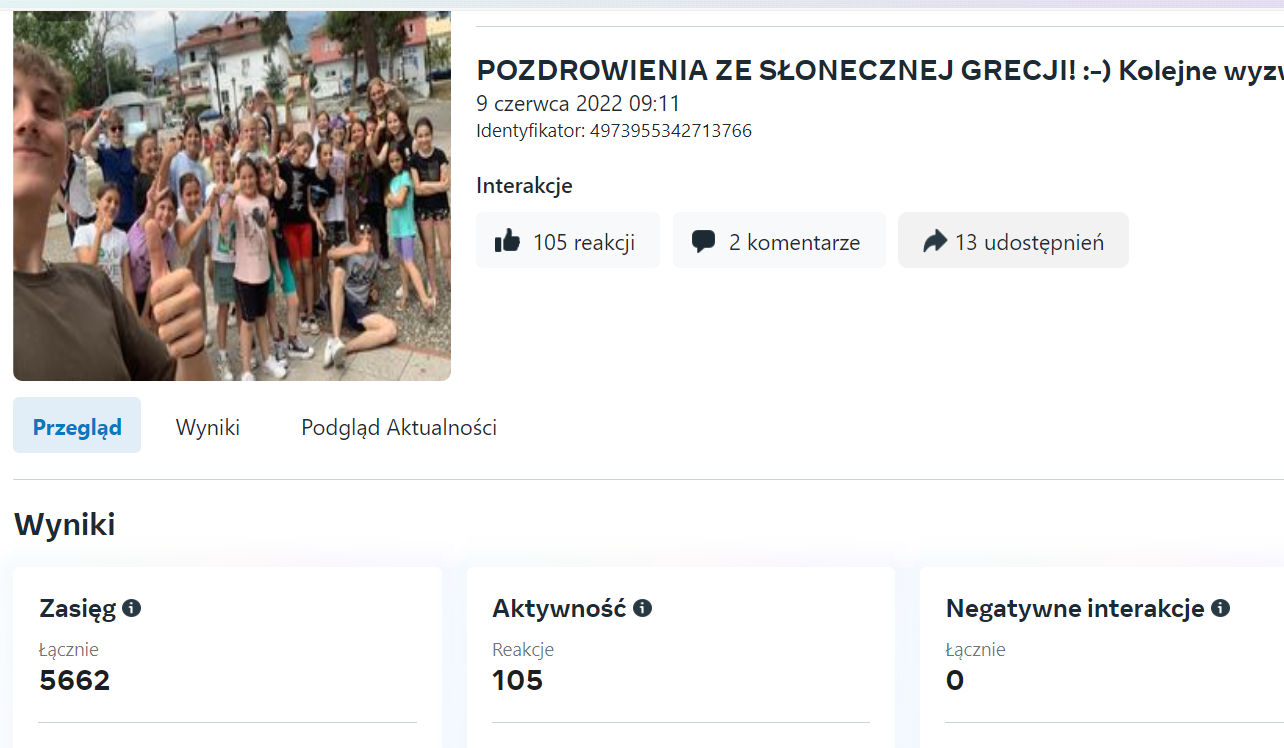